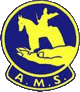 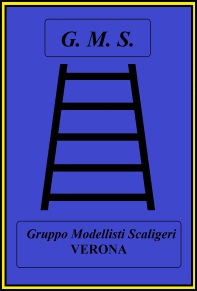 9° Mostra concorso Nazionale di modellismo
“Città di Verona”
CATEGORIA C
FIGURINI MILITARI FINO A 54 mm
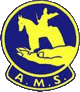 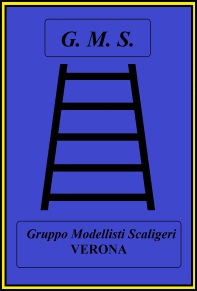 9° Mostra concorso Nazionale di modellismo
“Città di Verona”
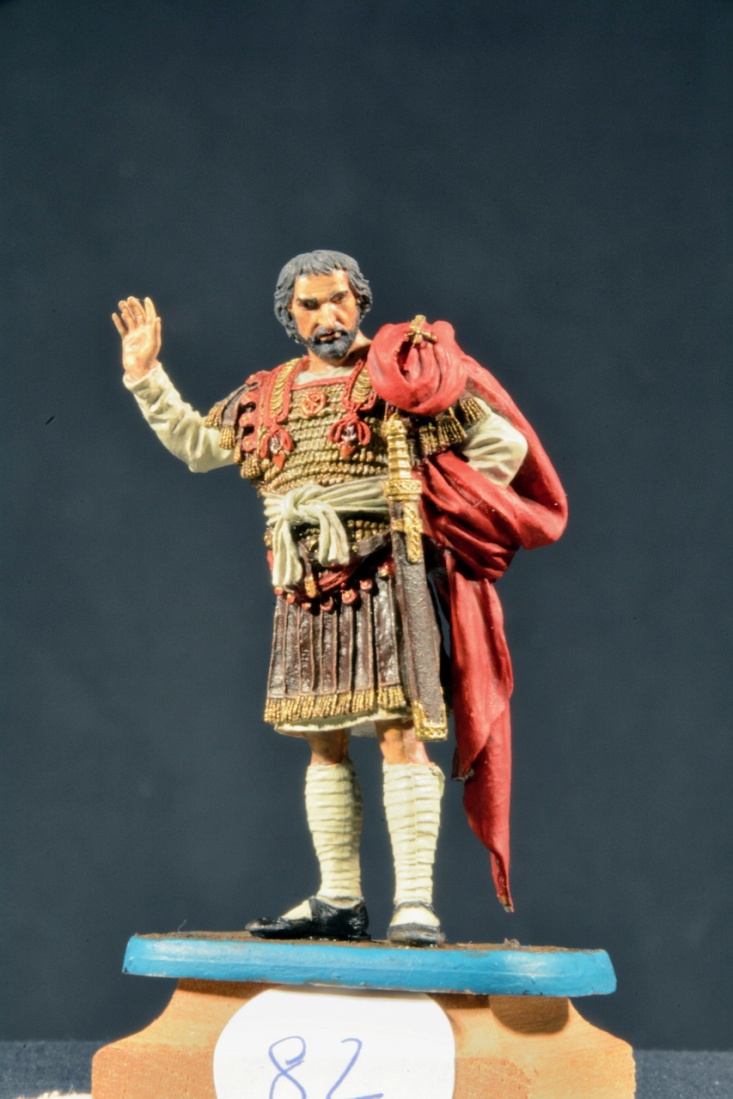 Belisario
Speciale
Ilaria Loi
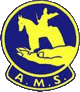 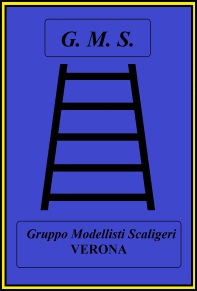 9° Mostra concorso Nazionale di modellismo
“Città di Verona”
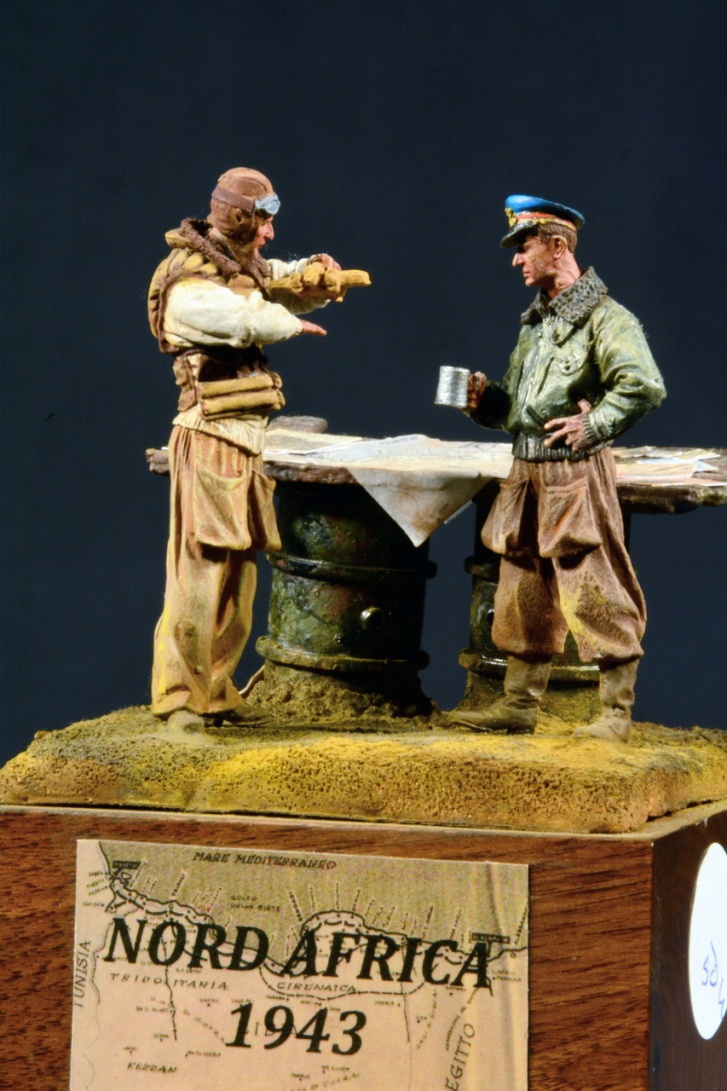 Africa 1943
Bronzo
Marco Ambrosio
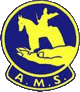 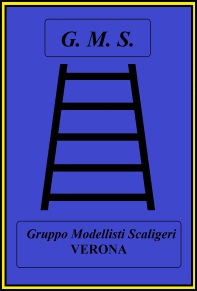 9° Mostra concorso Nazionale di modellismo
“Città di Verona”
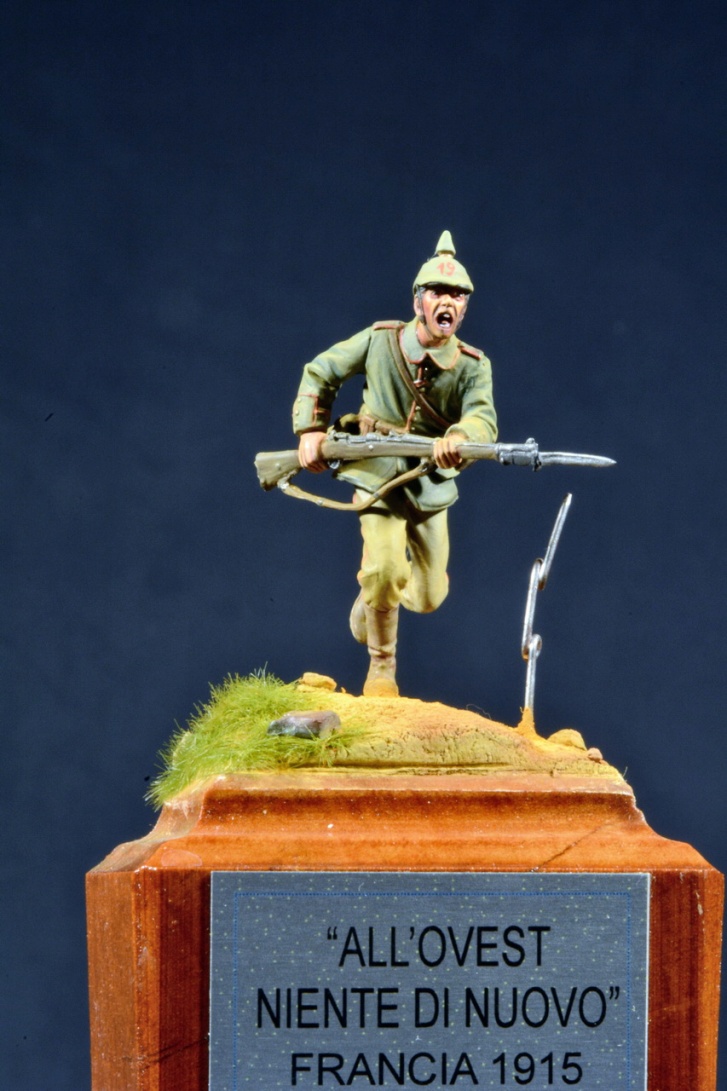 All'Ovest niente di nuovo
Argento
Maurizio Ruzza
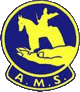 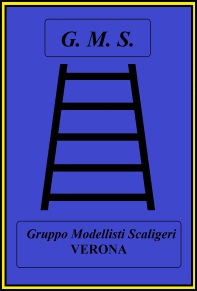 9° Mostra concorso Nazionale di modellismo
“Città di Verona”
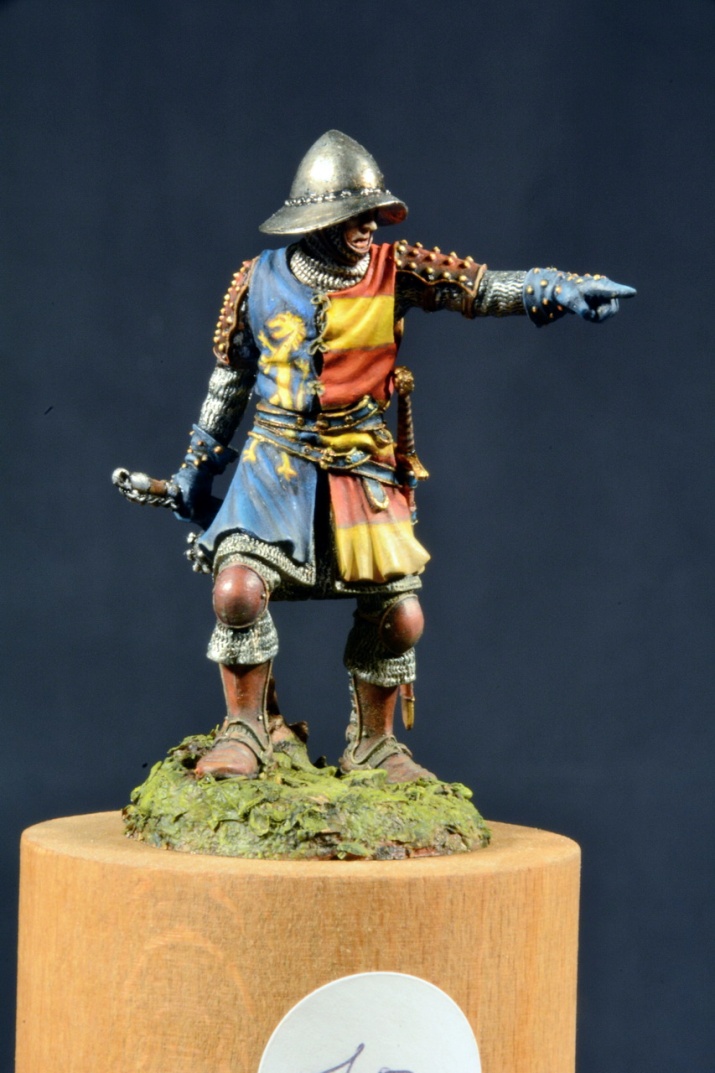 Cavaliere Toscano XIII Sec.
Oro
Cristian Sartori
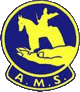 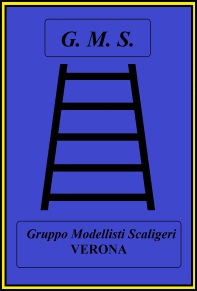 9° Mostra concorso Nazionale di modellismo
“Città di Verona”
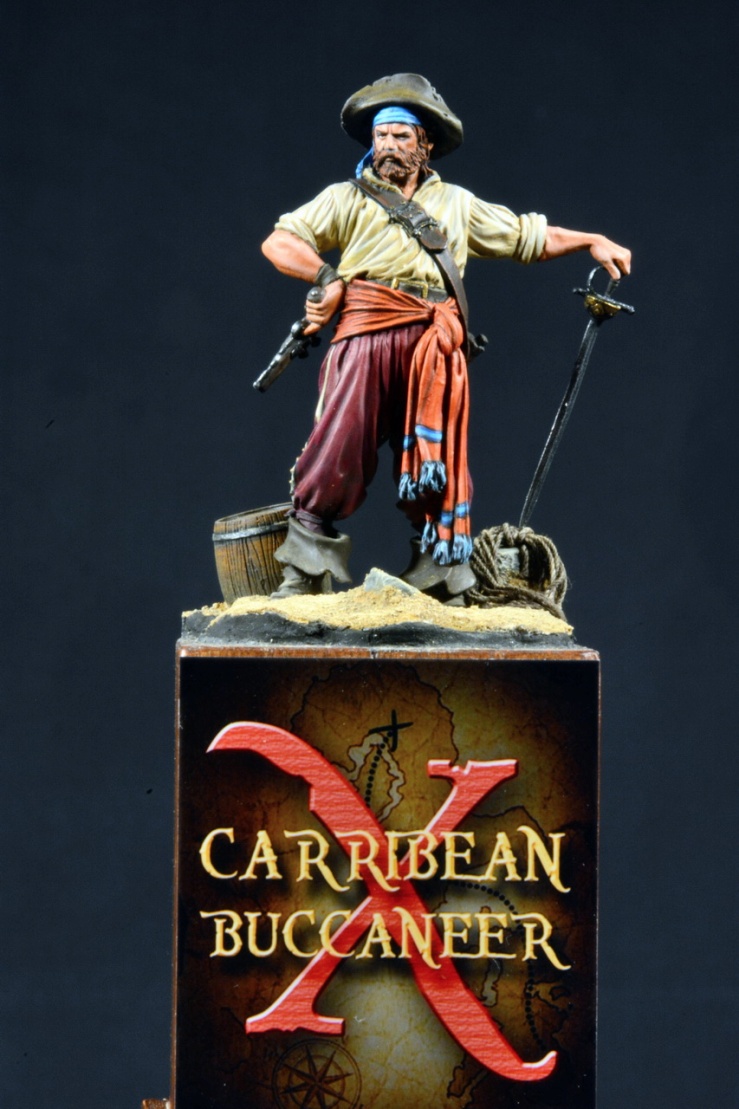 Caribbean Buccaneer
Best Of Class
Riccardo Salviato